Membrane Protein Insertion
Dr. Ross Dalbey
580 Bioscience
dalbey@chemistry.ohio-state.edu
Nov 16, 2012
Membrane Proteins
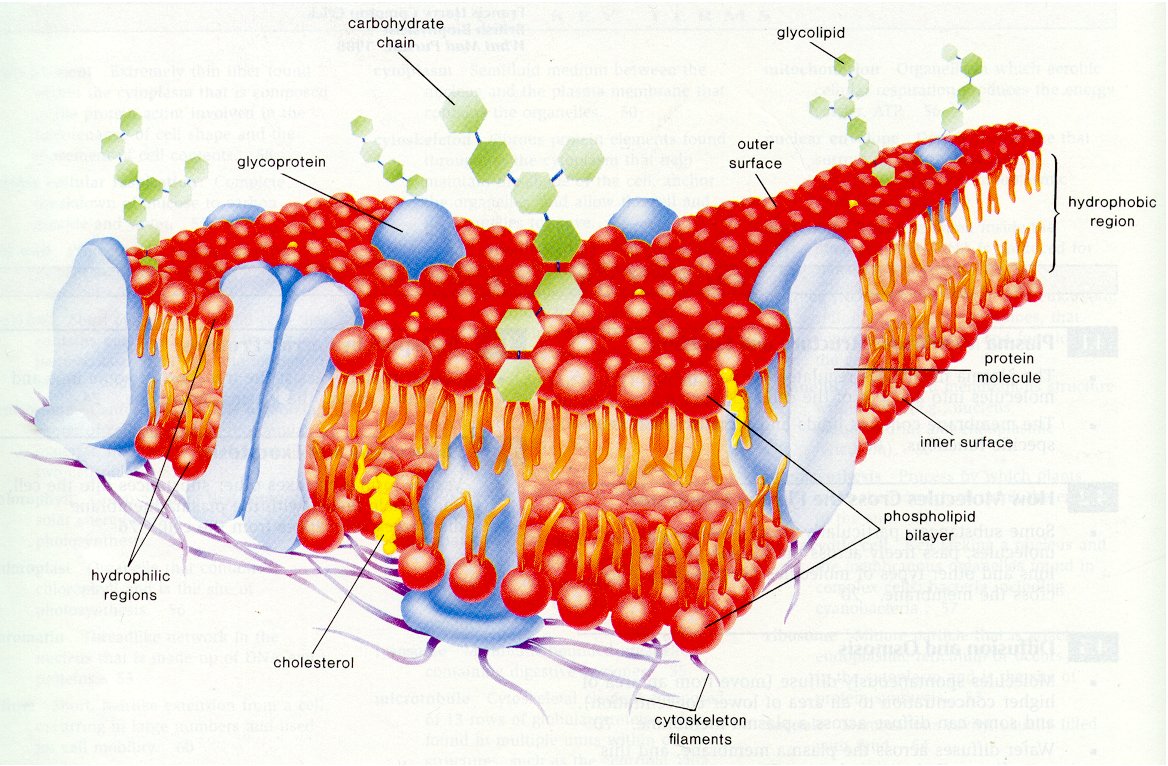 Significance: 25% of proteins in human cells are membrane proteins; membrane proteins make up more than 50% of the known drug targets
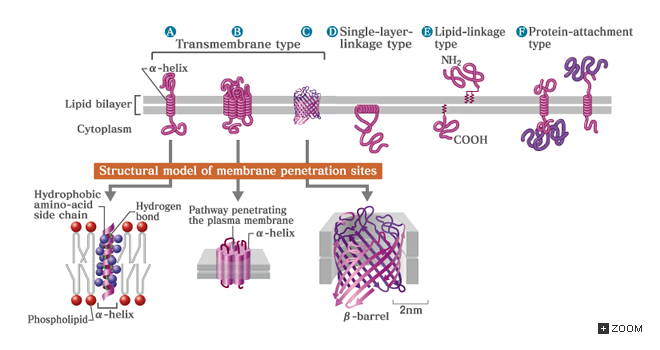 Membrane proteins play essential cell functions
energy conversion  		ATP synthase
energy gain 			photosynthetic complex
signalling			chemosensors
substrate transport 		permeases
protein translocation 		translocases
ATP synthase 
F1Fo
chemoreceptor
Tar
reaction
center
lactose
permease 
LacY
translocase
SecYEG
h.
H+
Key Question:  How do proteins insert into the membrane?
Current Understanding of Membrane Protein Insertion
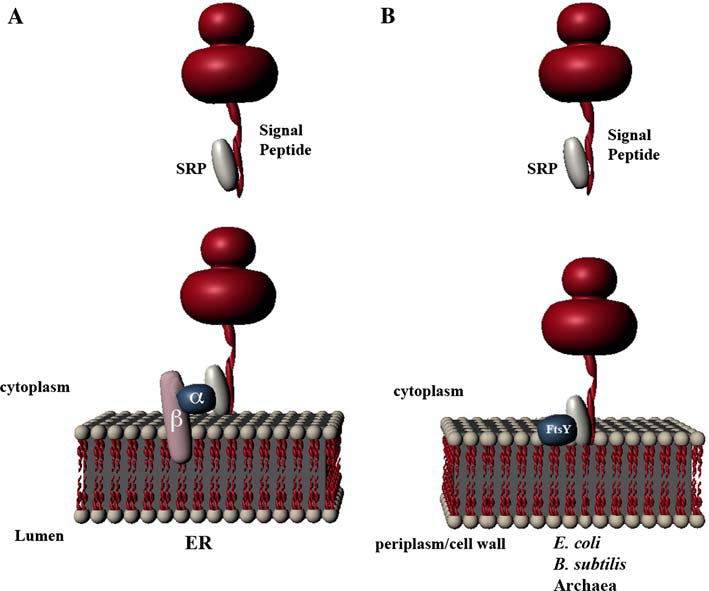 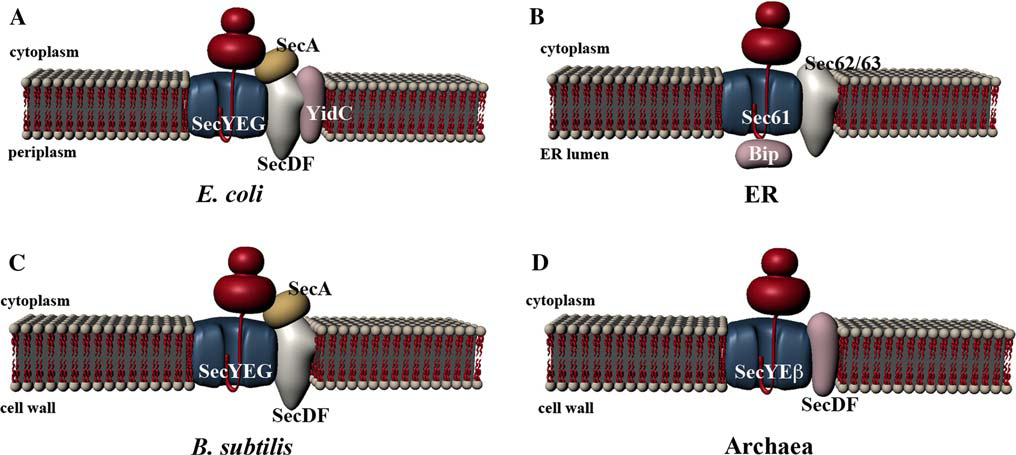 Different Insertion Pathways:  Spontaneous, SRP, Sec Translocase
The Discovery of YidC
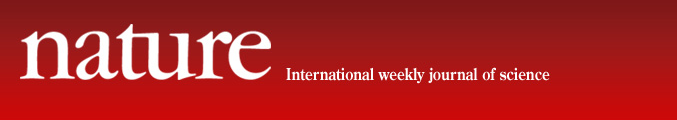 YidC mediates membrane protein insertion in bacteria
James C. Samuelson1, Minyong Chen1, Fenglei Jiang1, Ines Möller2, Martin Wiedmann2, Andreas Kuhn3, Gregory J. Phillips4 & Ross E. Dalbey1
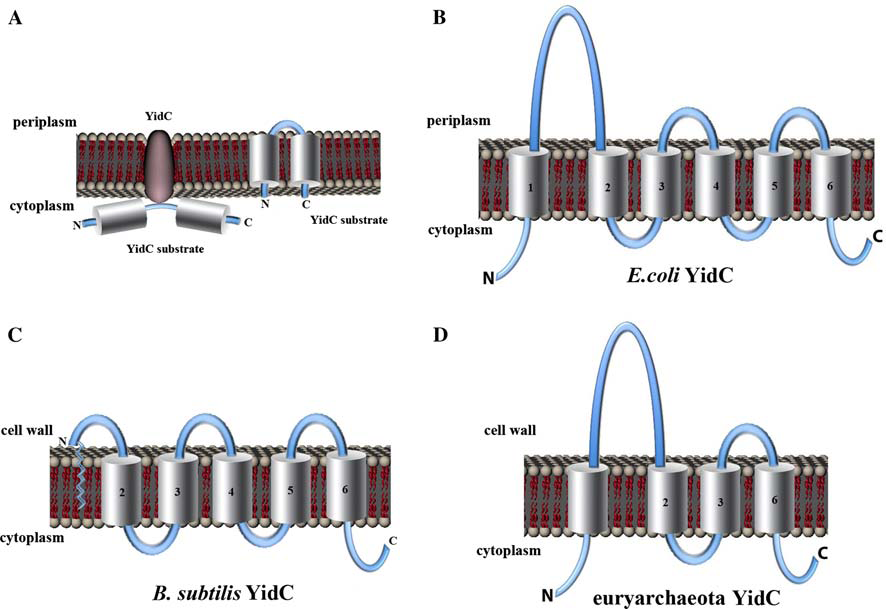 Significance
Our objective as scientists is to advance the knowledge of membrane protein insertion in humans.
Humans contain the essential mitochondrial
   YidC homolog Oxa1
The essential bacterial YidC is a potential antibacterial target
What we know about YidC and its mitochondrial homology Oxa1p
E. coli is used as model system
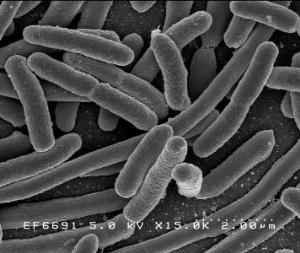 E. coli has 4485 genes compared to ~ 25,000 in humans
How did we discover YidC is a membrane insertase?


In vivo:
       Made a YidC depletion strain and showed insertion
        was inhibited
Main Question
Does YidC catalyze membrane insertion?
In vivo
Construction of YidC depletion strain
YidC depletion studies
Grow overnight E.coli culture with arabinose
Wash cells to remove residual arabinose
Back-dilute into LB containing arabinose or glucose
Grow until a significant growth defect is observed (2.5 – 3 hrs)
Switch to minimal media for protein labeling with 35S-methionine
Assay for Membrane Protein Insertion
IM
IM
Proteinase K
Lysozyme
OM
Cyto
Cyto
Spheroplast
Peri
Bacteria
PK
PK
Peri
IM
Cyto
Inserted-Digested by PK
Non-inserted-Resistant to PK
SDS-PAGE
Gel
PK  -            +
PK  -            +
Uninserted Protein
Inserted Protein
Effect of YidC depletion on Membrane Insertion
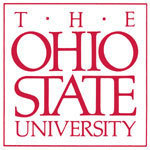 YidC substrate determinants
Function in inserting multispanning membrane proteins
YidC function: as a foldase or insertase
YidC
Structure 
The Border region and TM organization
Undergraduate Projects
Defining the Aqueous/ Transmembrane border regions
R447
Kelsey Kerton
P510
E445
F509
I330
L340
Y465
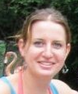 N23
periplasm
L535
L7
Y370
K480
M495
K416
Abdul Wasey
L372
N6
E536
S482
K493
E415
YidC determinants
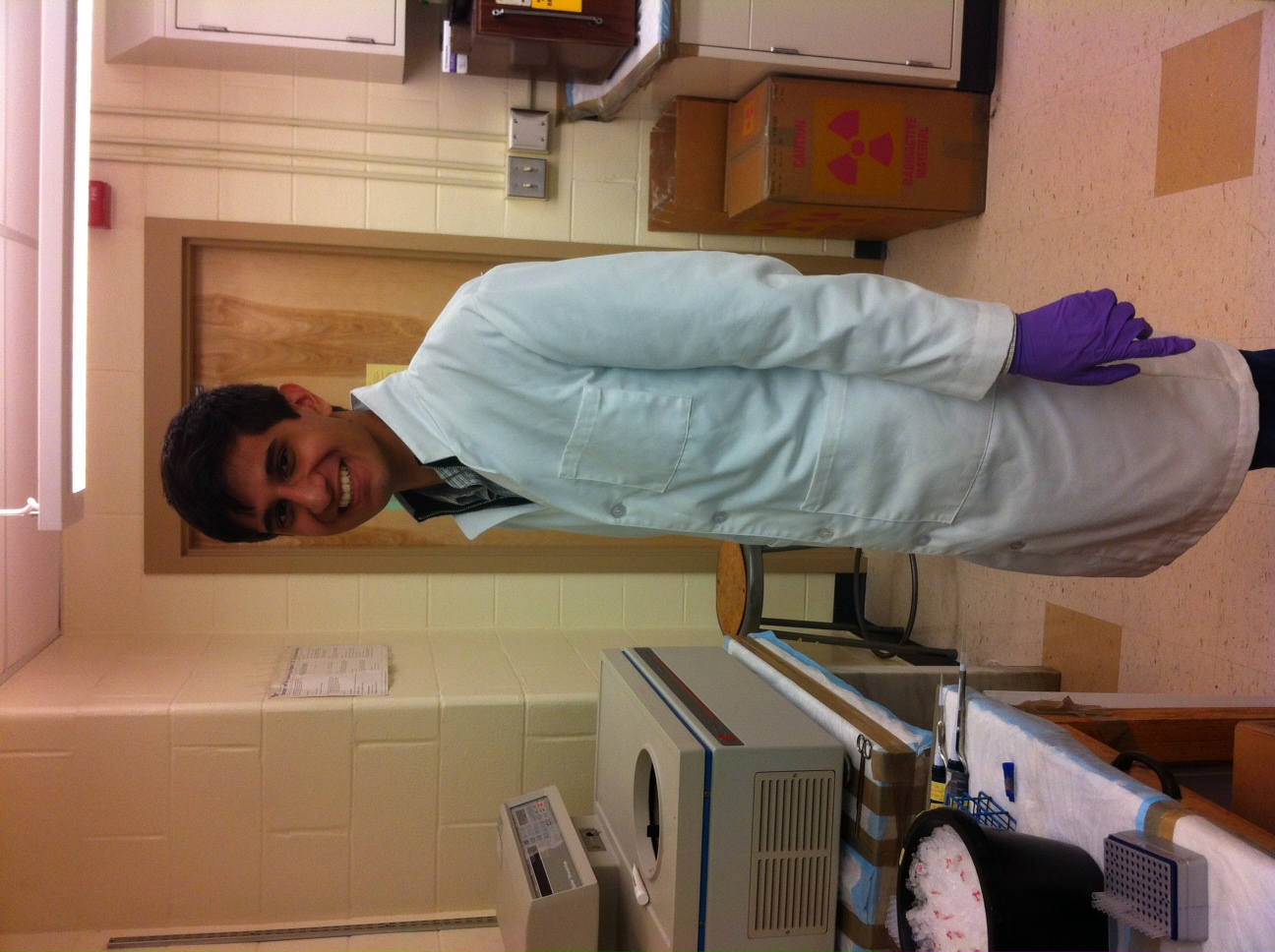 ?
Spontaneous
YidC only
Sec/YidC
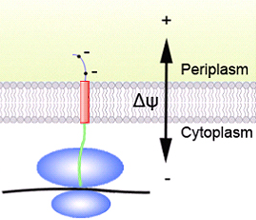